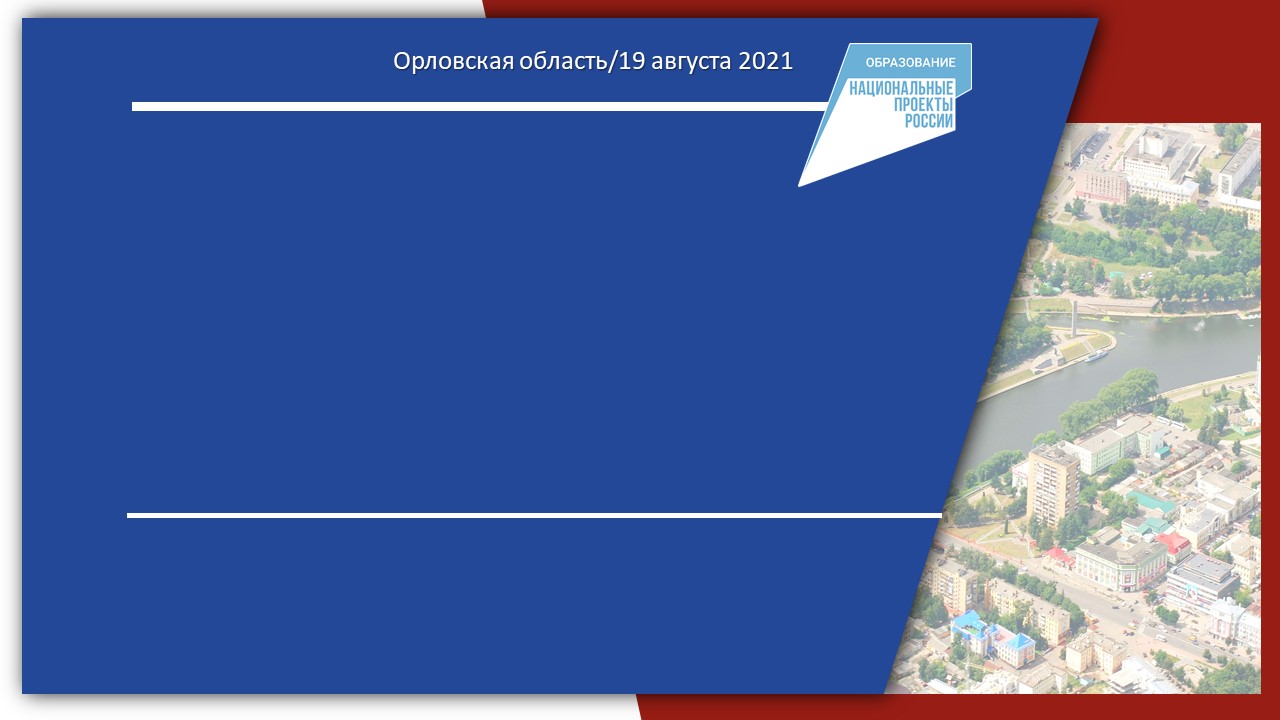 НАВИГАТОР ДОПОЛНИТЕЛЬНОГО ОБРАЗОВАНИЯ ОРЛОВСКОЙ ОБЛАСТИ КАК ИНСТРУМЕНТ ОБНОВЛЕНИЯ СИСТЕМЫ ДОПОЛНИТЕЛЬНОГО ОБРАЗОВАНИЯ В РЕГИОНЕ
Миколюк Дмитрий Петрович
Методист отдела дополнительного образования и предметной области «Искусство» БУ ОО ДПО «Институт развития образования»
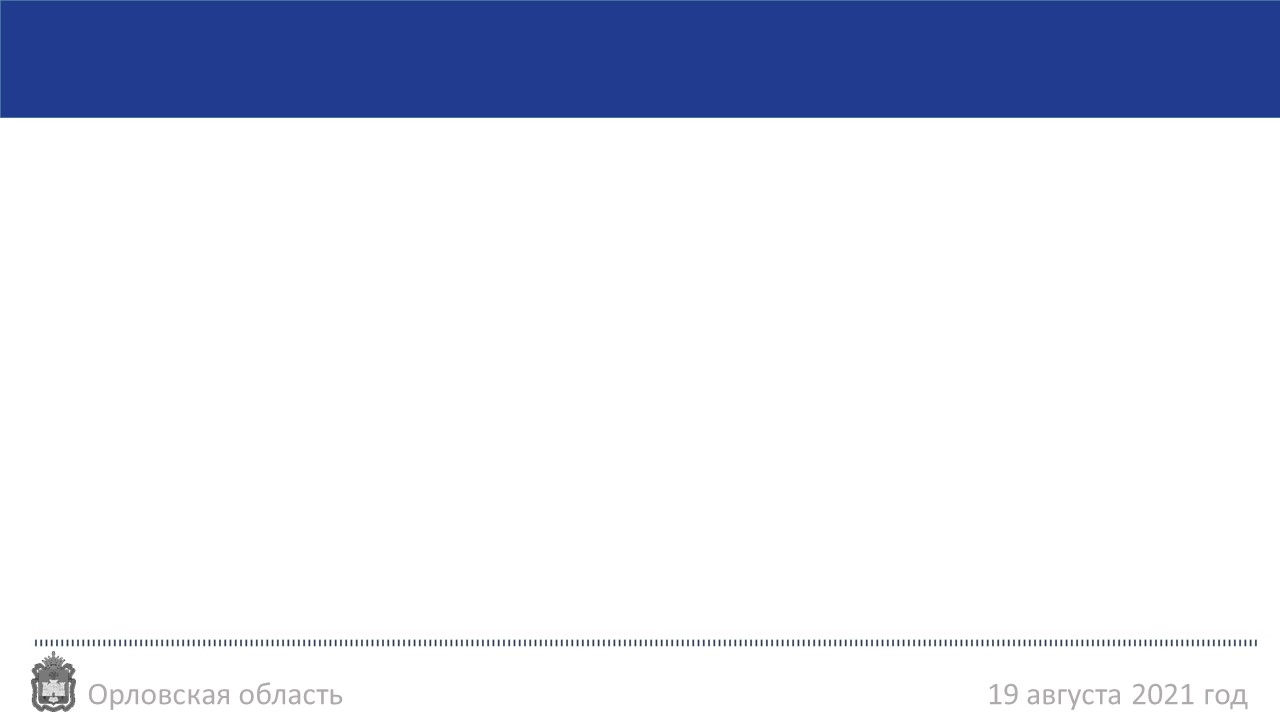 Навигатор дополнительного образования детей Орловской области
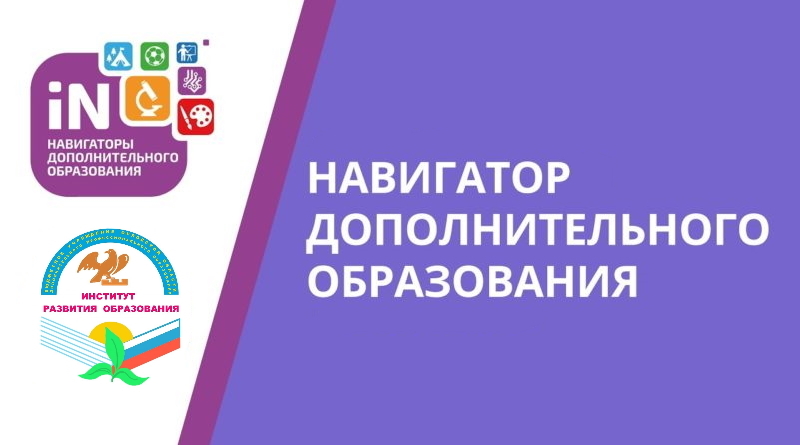 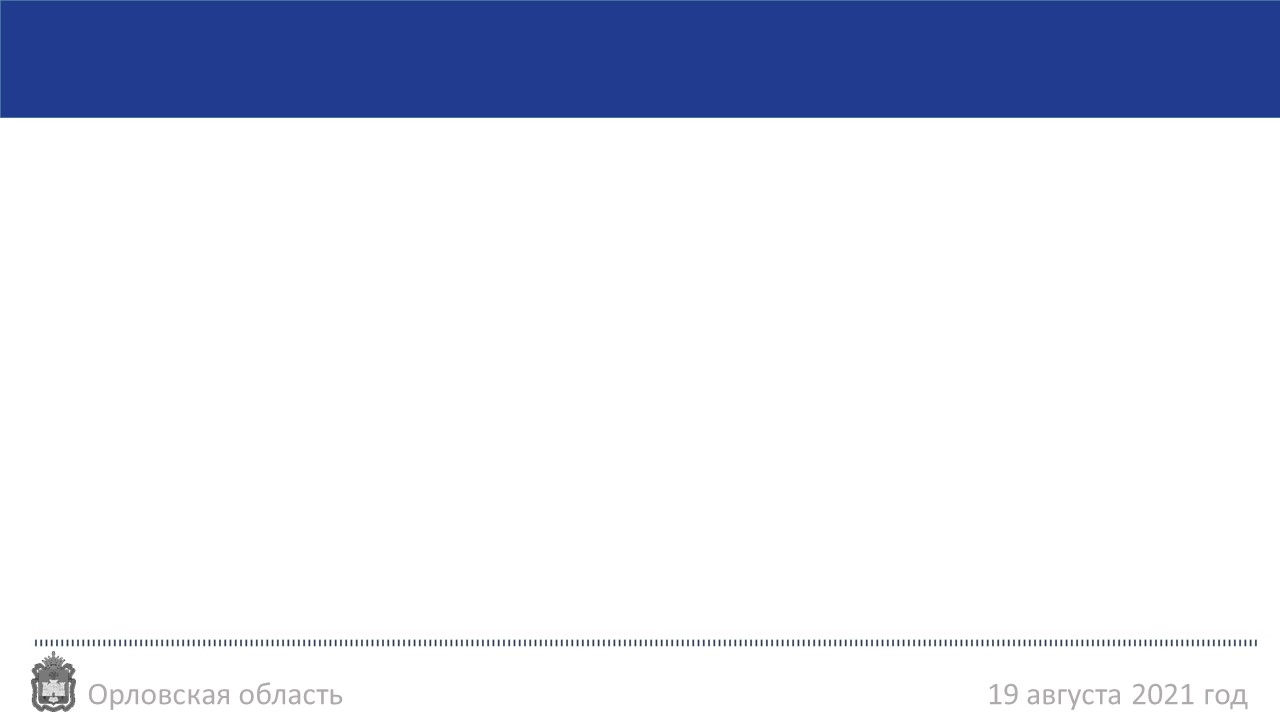 Навигатор – информационный портал 
дополнительного образования
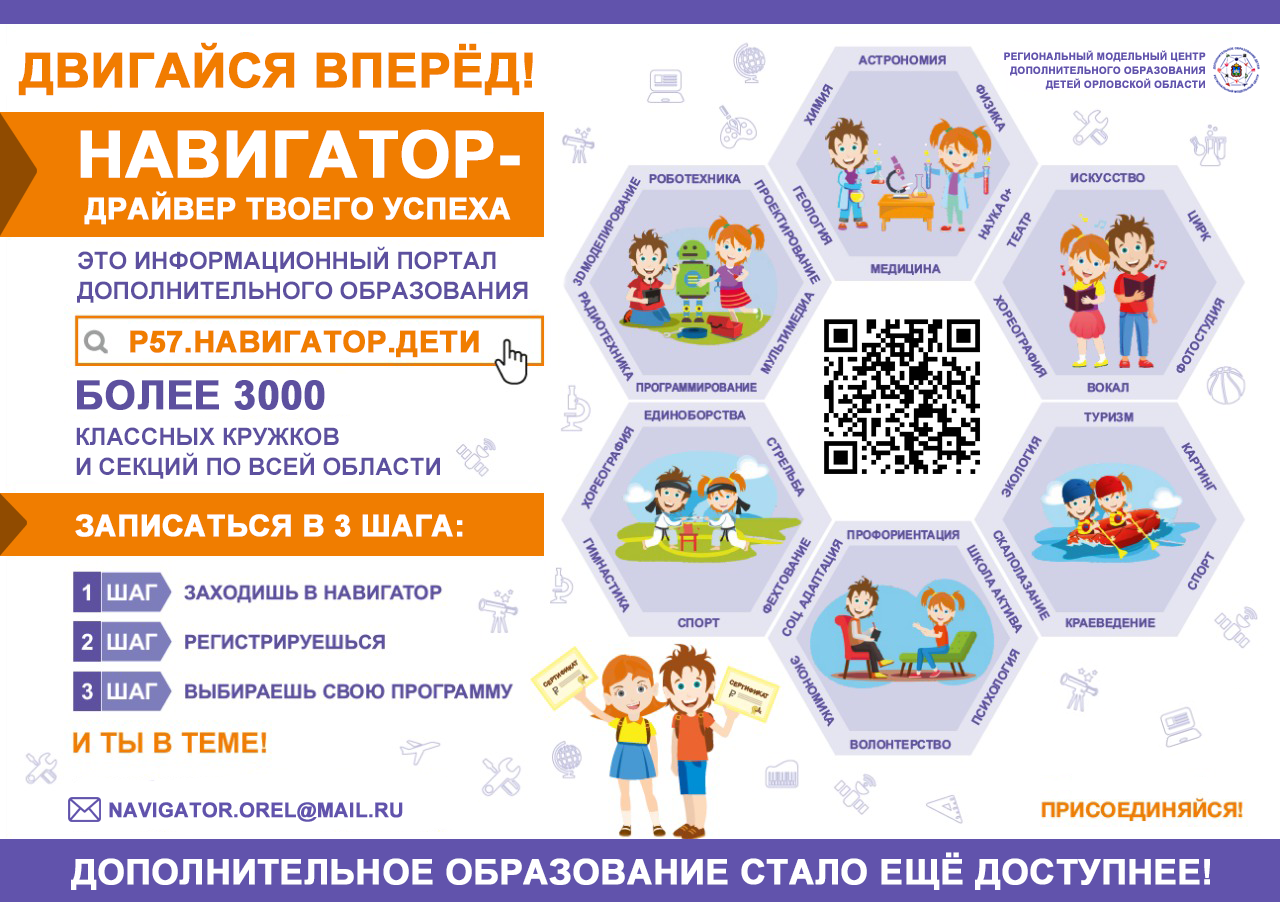 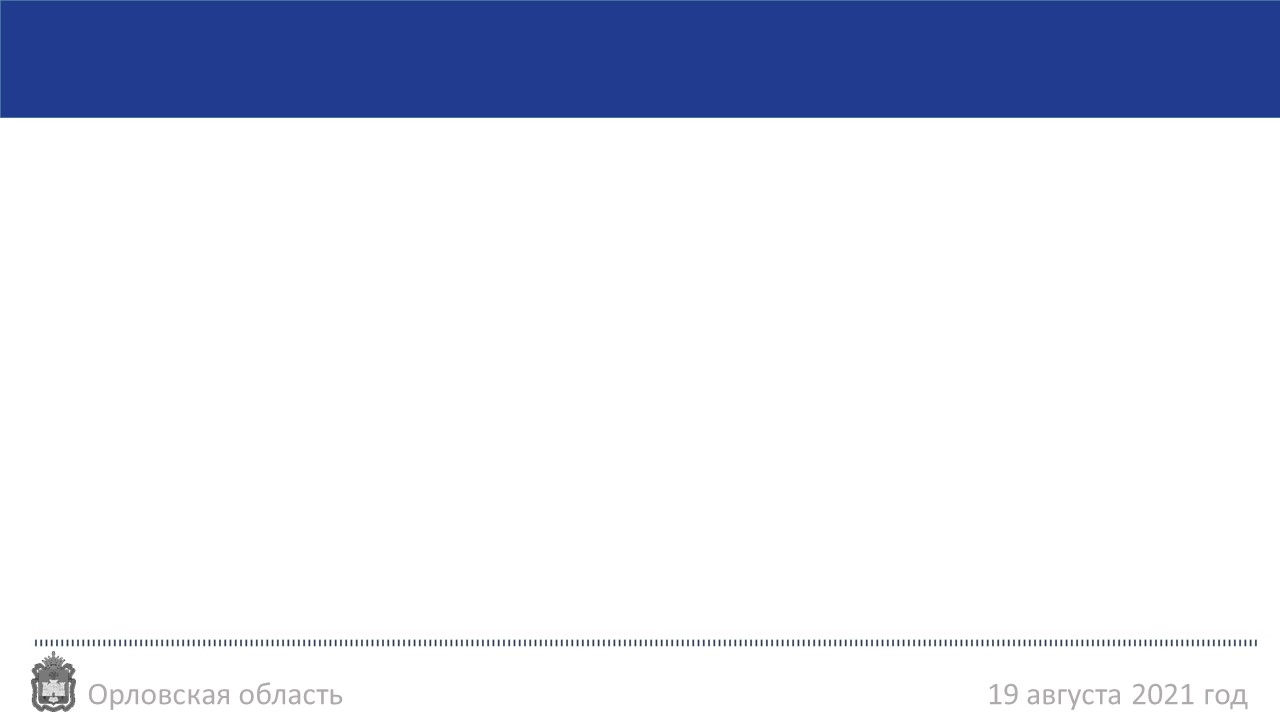 Сайт навигатора дополнительного образования детей Орловской области
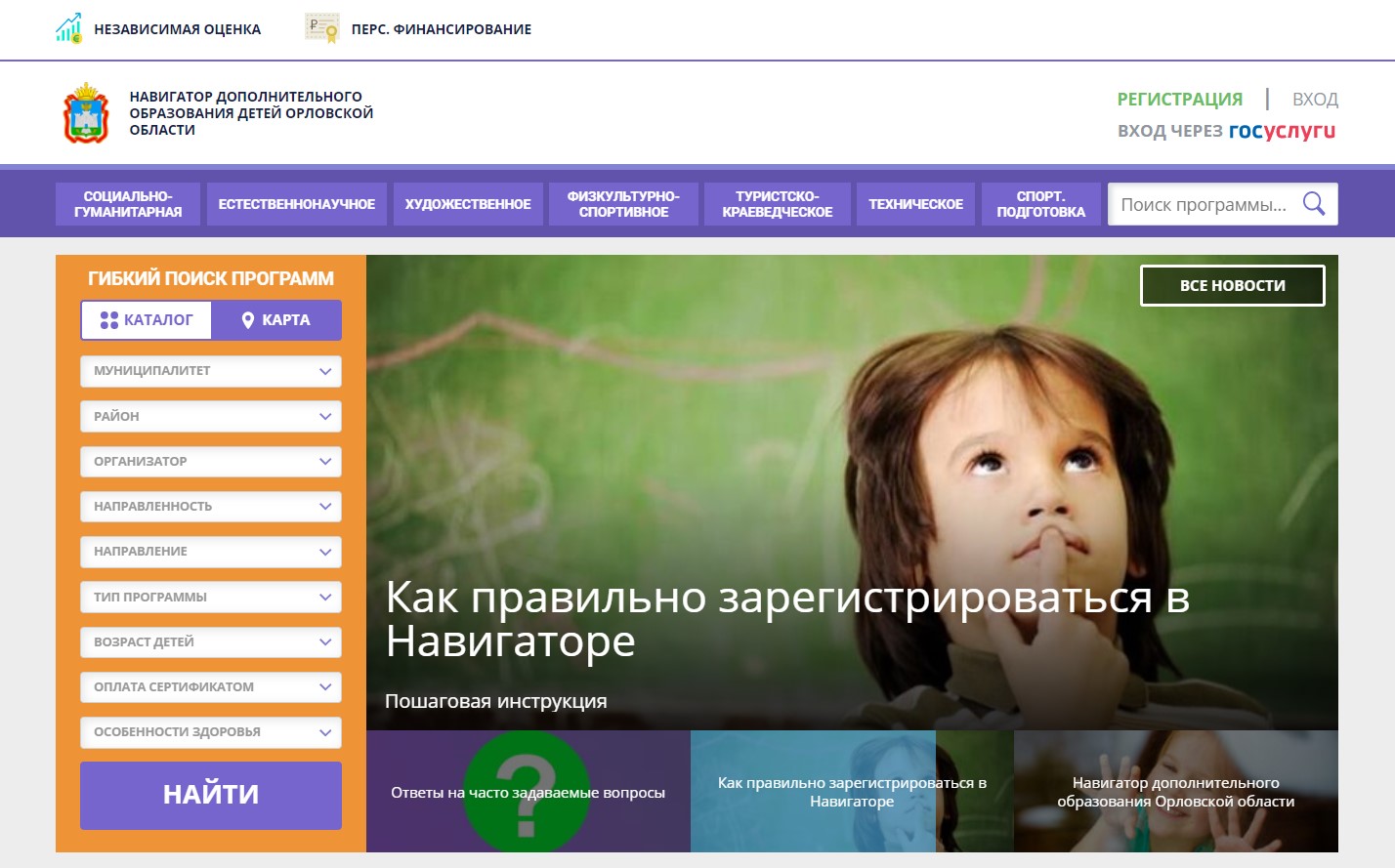 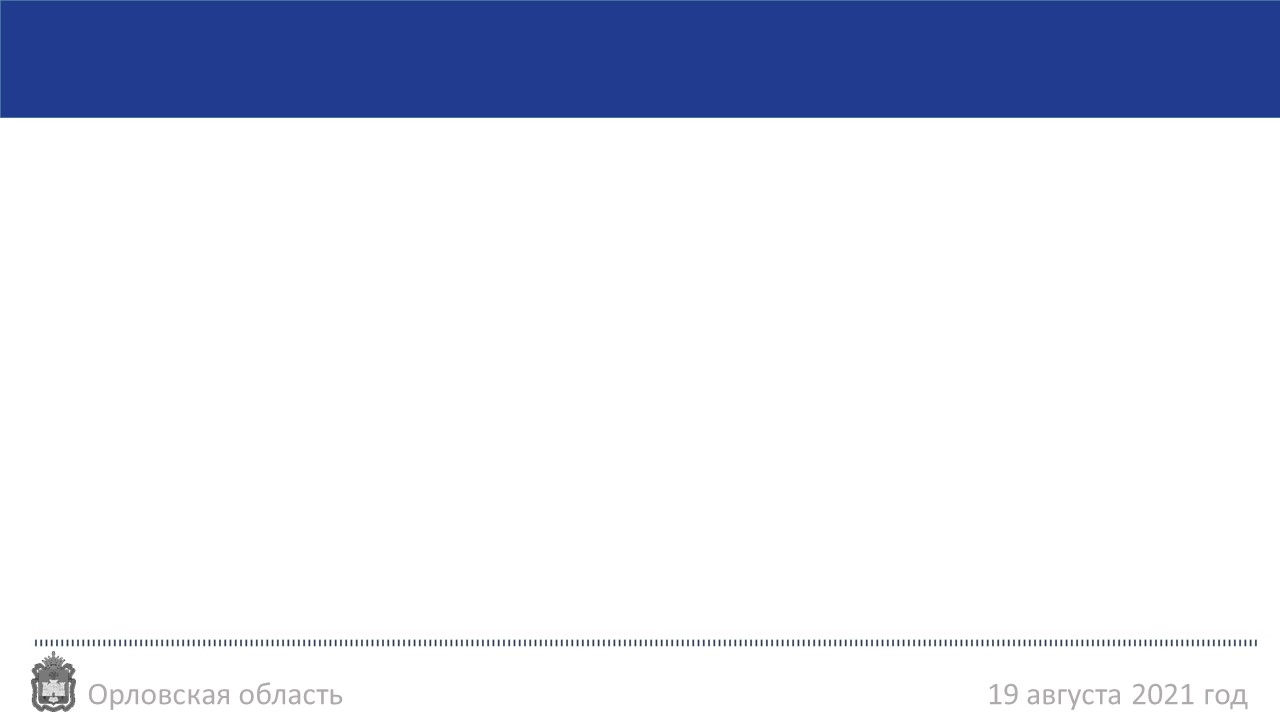 Информация о программе в навигаторе
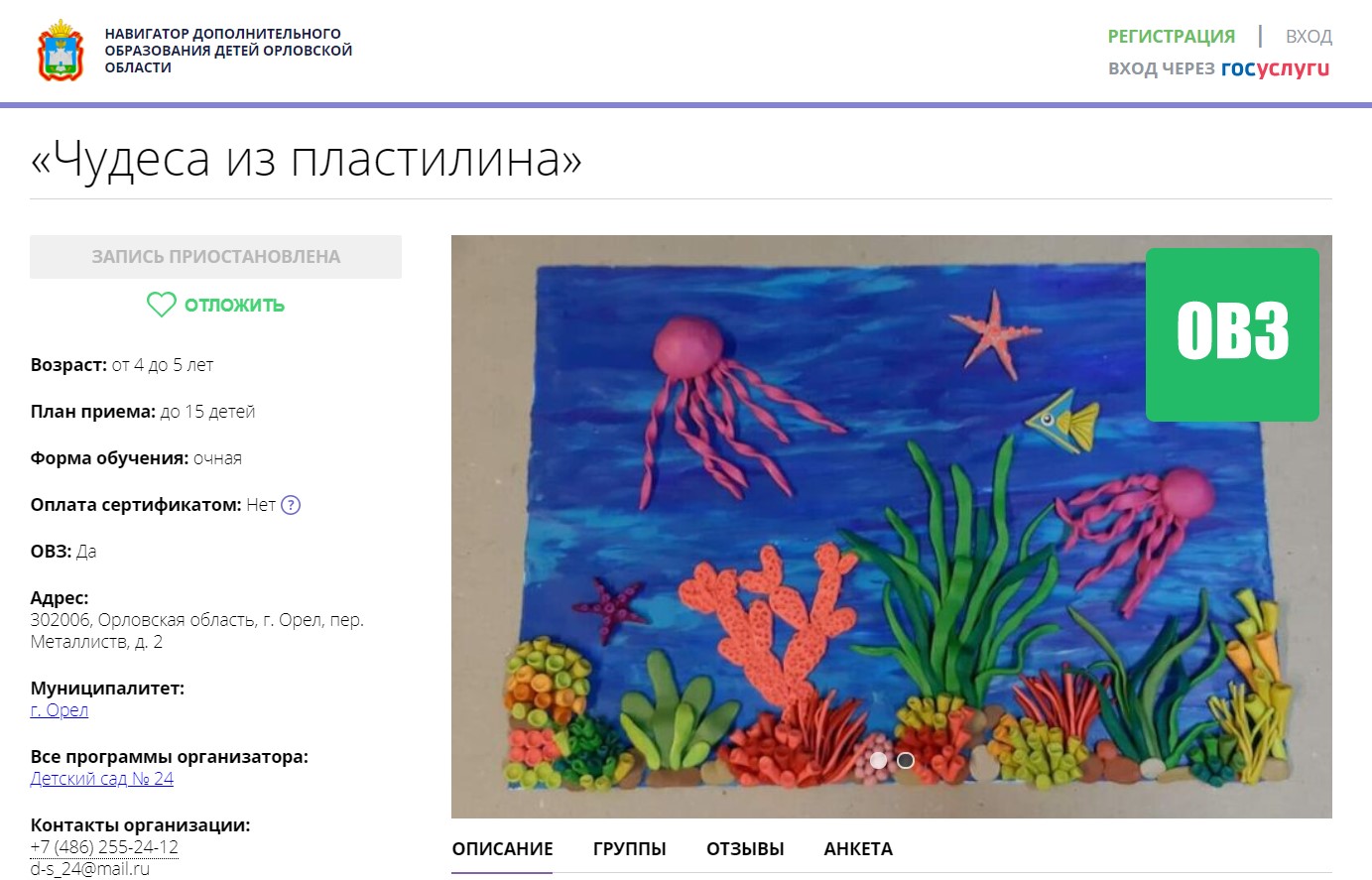 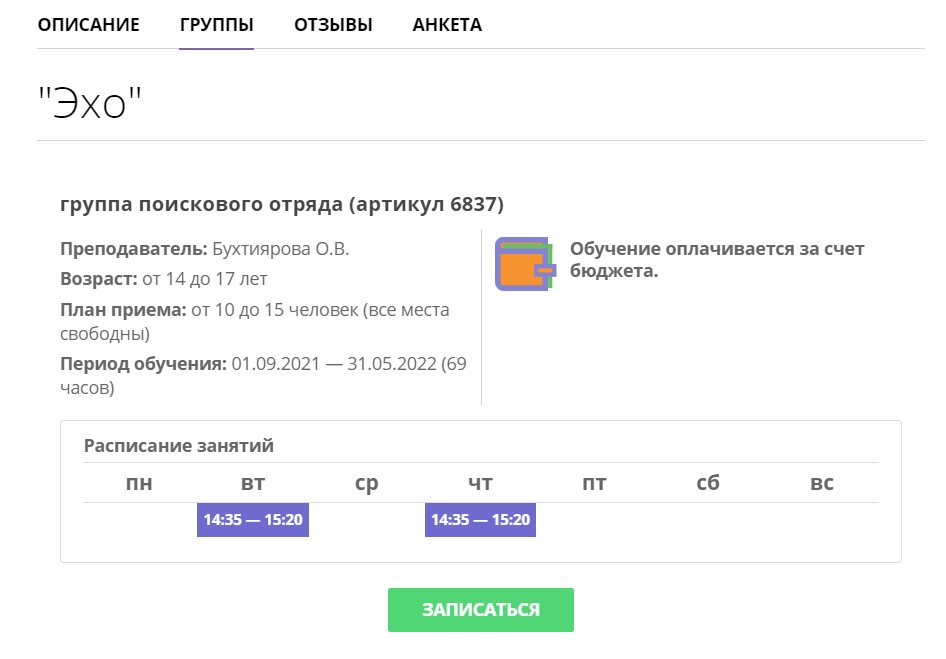 18
232
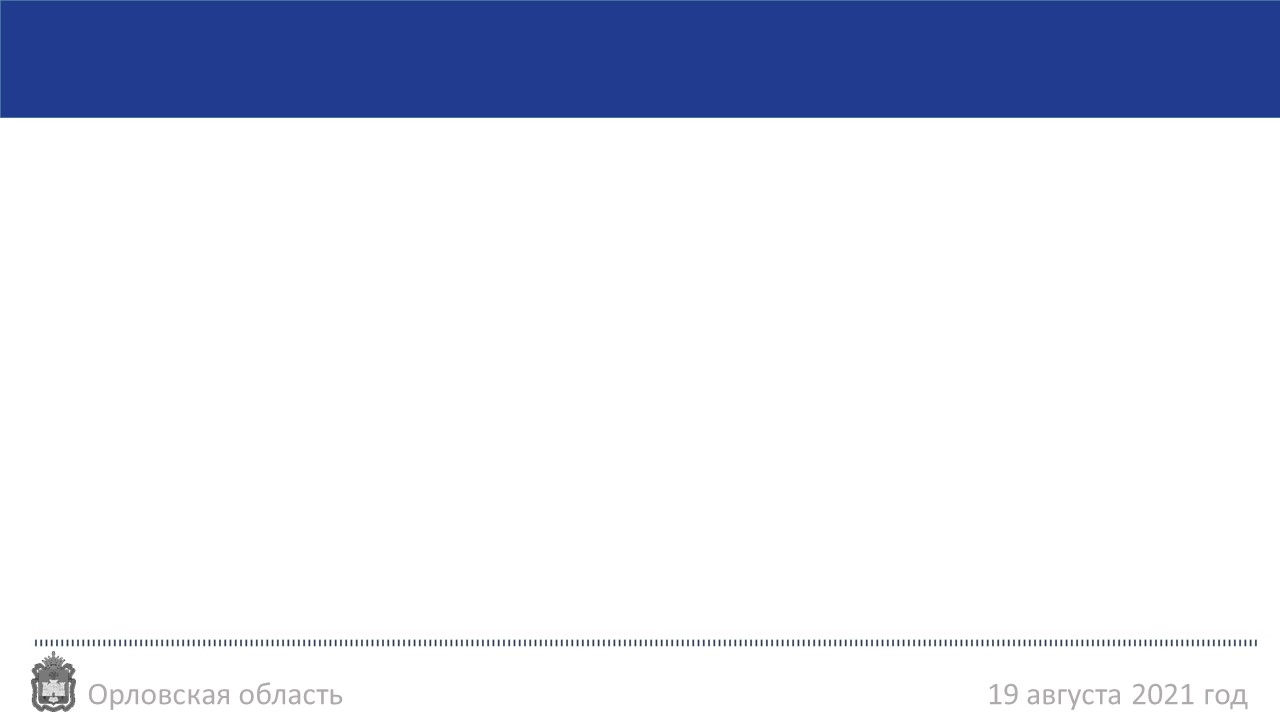 Механизм персонифицированного финансирования
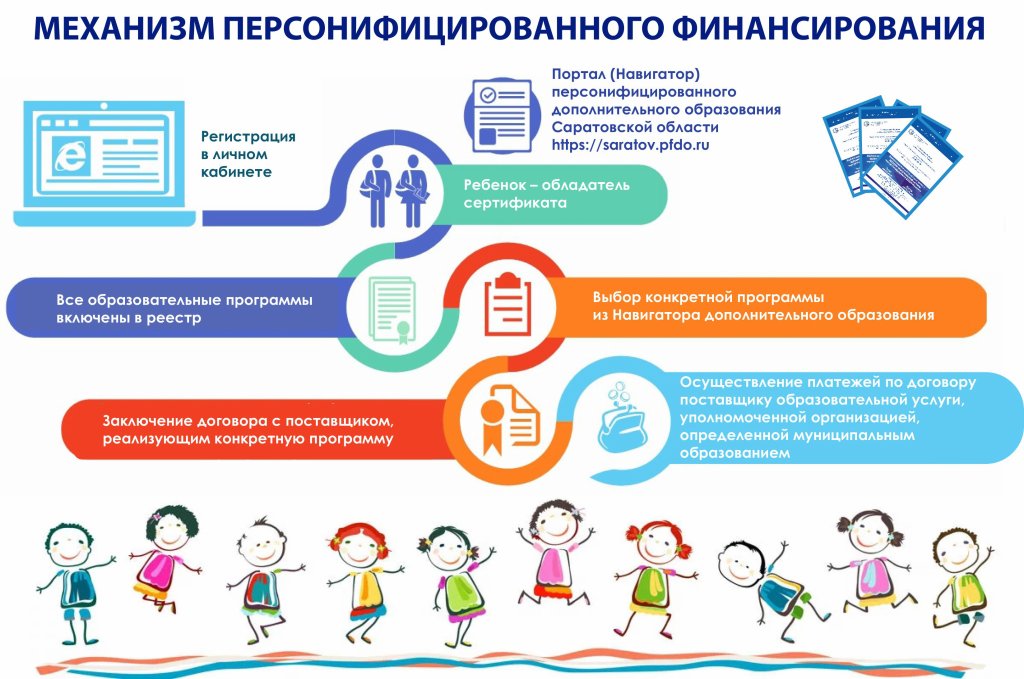 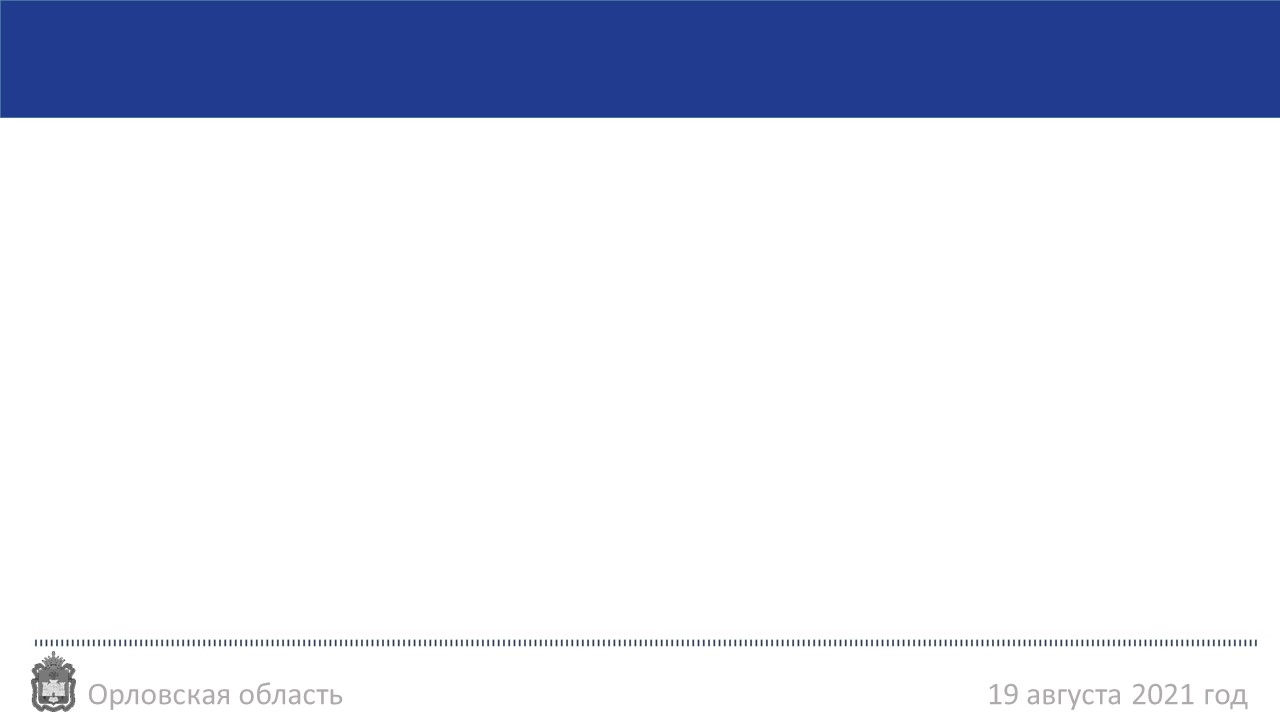 Спасибо за внимание!